WRF Diffusion in Complex Terrain  Dealing with Overmixing Near Steep Terrain
Cliff Mass and David Ovens 
University of Washington

WRF Workshop, June 2017
With standard diffusion settings, WRF can produce too much vertical mixing near steep terrain
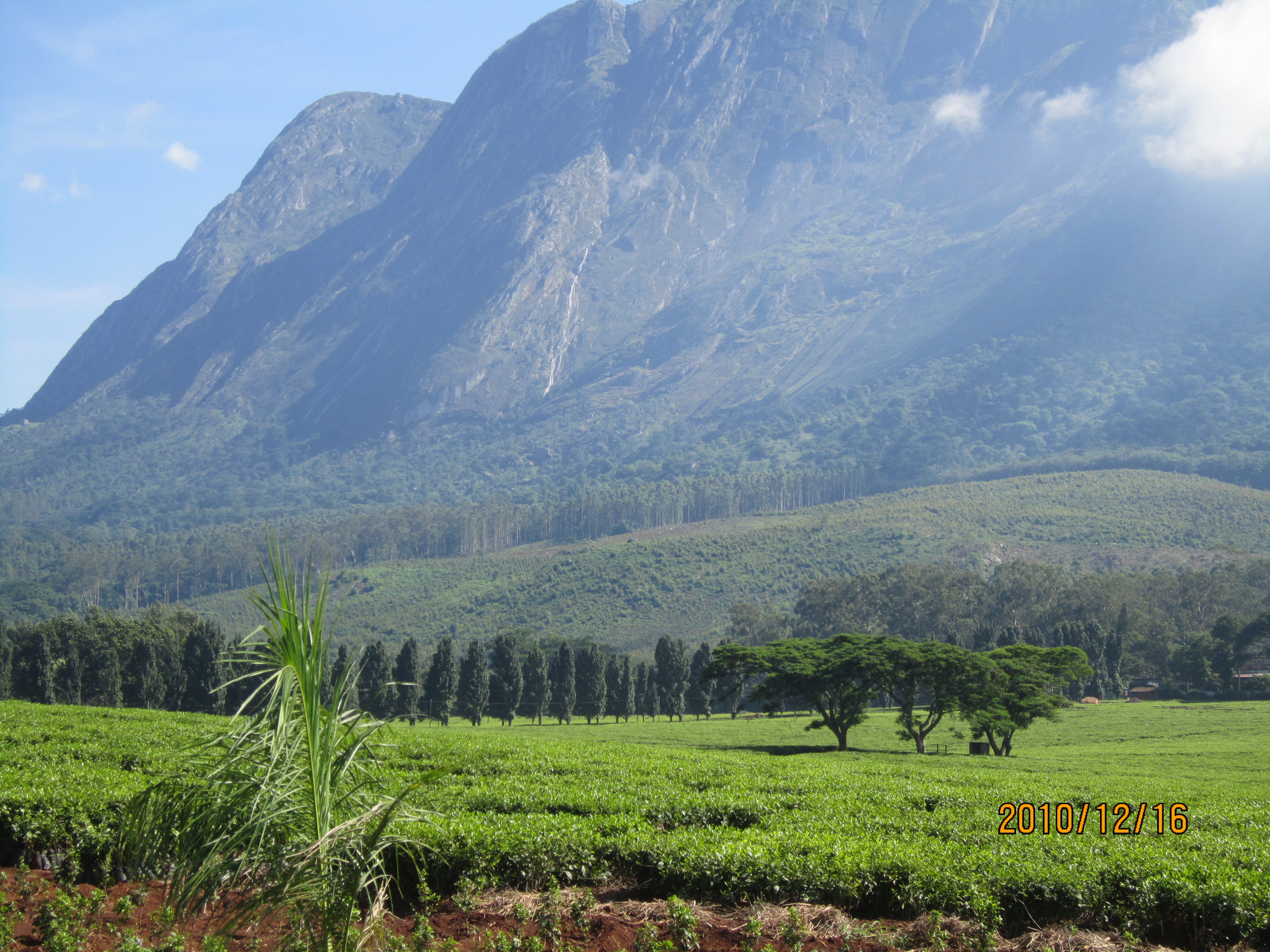 A particular problem for stable lower tropospheres
Can produce unphysical vertical mixing near:
Gaps	
Valleys
Near steep slopes
Not the first to talk about these issues….
Consider the Columbia River Gorge
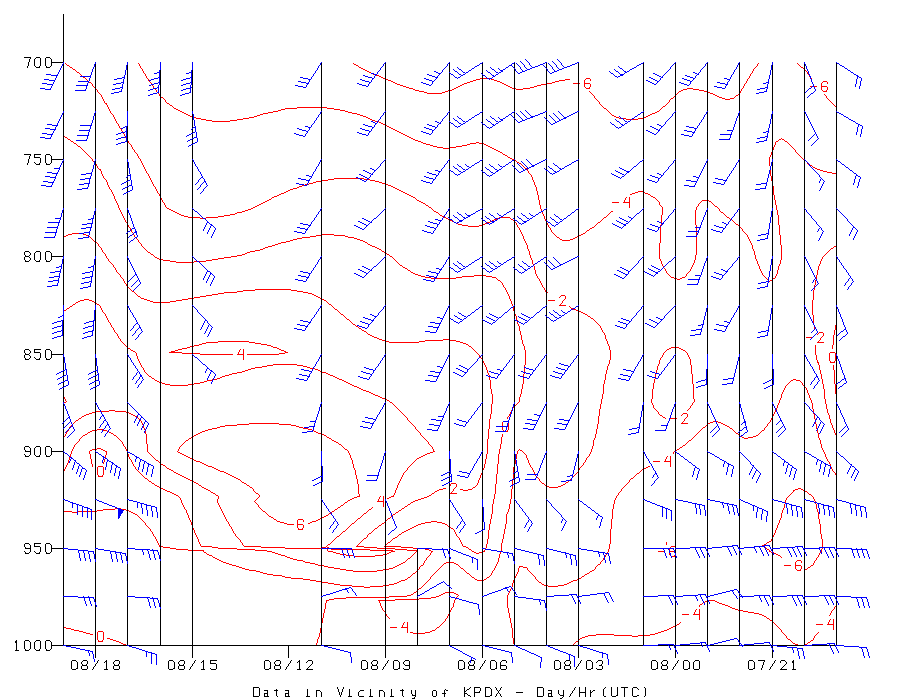 January 8, 2017, Portland (PDX)
January 2017:  UW WRF was consistently too warm in the Gorge (and immediately downstream) with too little snow
Observations at 1800 UTC 08 January
UW WRF Too Warm
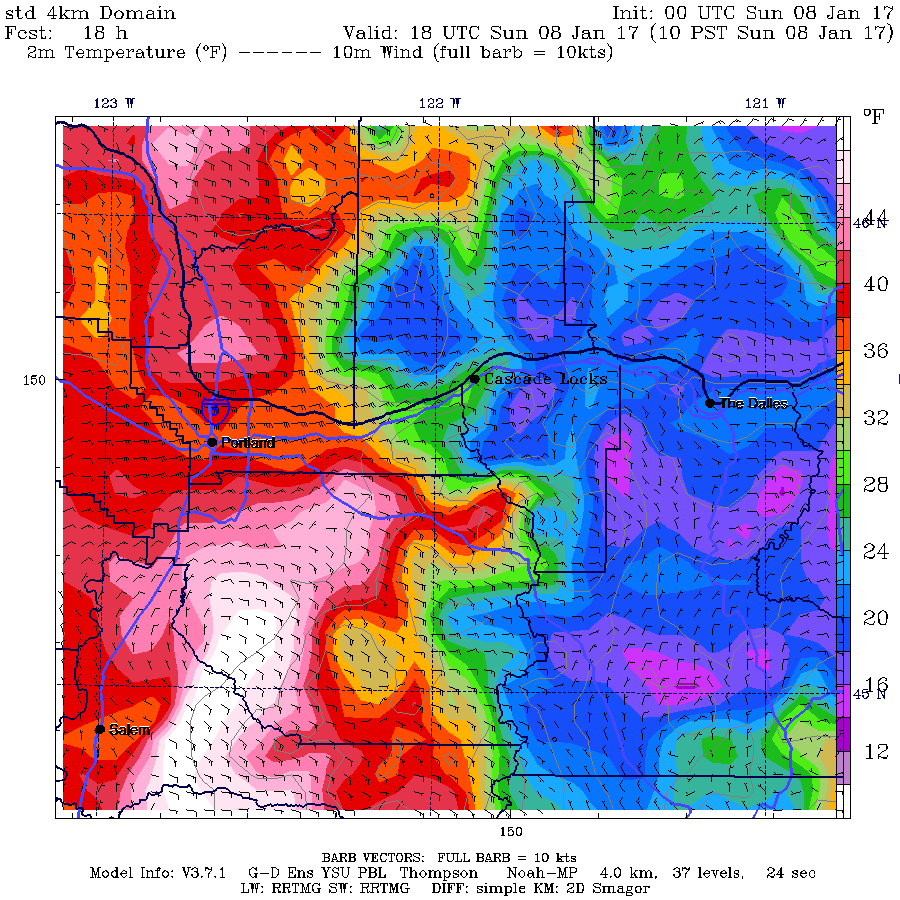 Diagnosis:  Too Much Mixing in the Model
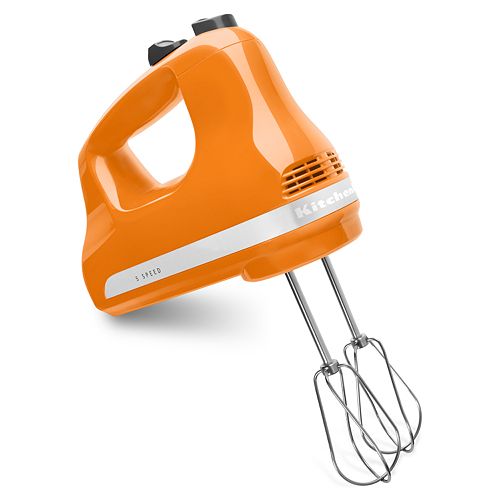 The WRF model had much too much mixing between the cold air below and warm air above
The problem was particularly large in and immediately downstream of the Gorge
Could excessive model diffusion contribute?
WRF Diffusion 101
Three types of diffusion in WRF:
Diffusion inherent in finite differencing (can’t remove)
Diffusion used to deal with horizontal variations in PBL (second order diffusion):  diff_opt in namelist
Sixth order diffusion used to take out fine-scale noise (available starting in 2007)
diff_opt ---second order diffusion
diff_opt=0    No second order diffusiondiff_opt=1	Diffusion along model surfacediff_opt=2	Horizontal diffusionDefault is 1 and we had been using that based on stability issues that have now been fixed.
Difference between diff_opt 1 and 2
mixing
diff_opt=1

Horizontal diffusion acts along model levels
Simpler numerical method with only neighboring points on the same model level
Difference between diff_opt 1 and 2
diff_opt=2

Horizontal diffusion acts along quasi-horizontal surfaces
Numerical method includes vertical correction term using more grid points
Mixing along model surfaces can mix in the VERTICAL when model surface are tilted…as they are in  and near terrain
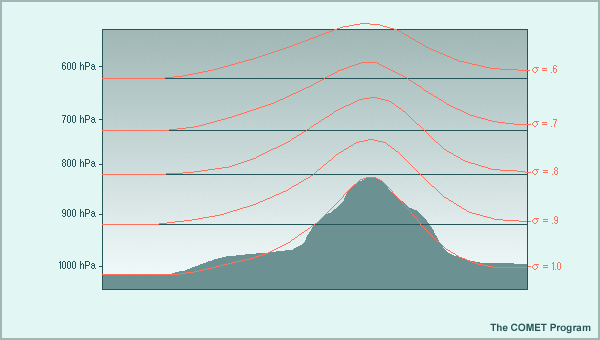 Worse at high resolution
Worse in gaps and valleys
Steeper the terrain, the more serious the problem
WRF 6th Order Diffusion
6th order option adds horizontal diffusion on model levels
Used as a numerical filter for 2*dx noise
Suitable for idealized and real-data cases
Affects all advected variables including scalars
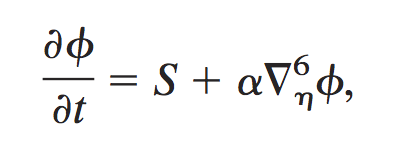 diff_6th_opt
diff_6th_opt
0: none (default)
1: on (can produce negative water)
2: on and prohibit up-gradient diffusion (better for water conservation)
diff_6th_factor
Non-dimensional strength (typical value 0.12, 1.0 corresponds to complete removal of 2*dx wave in a time-step)
AGAIN, the default is mixing along model surfaces But that can mix in the VERTICAL when model surfaces are tilted…as they are in and near terrain
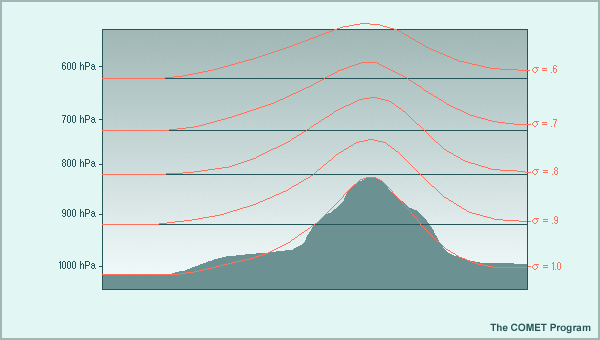 The University of Washington real-time modeling system included second order diffusion along model surfaces and 6th order diffusionCould that have been a problem in the Columbia Gorge?Let’s find out!
Original
Changing 2nd order to diffusion to horizontal
Plus Remove6th OrderDiffusion!
Model sounding in the western Gorge at Troutdale, OR
Better Fog
Surface Temperature Bias for 24h forecast validJanuary 08, 00 UTCOriginal diffusion
After changing 2nd order and eliminating 6th order
Regional surface temperature changesOriginal
2nd order horizontal(subtle)
Plus no 6th orderNote: cold air in narrow valleys
Horizontal 2nd order and no 6th order diffusion is now operational in the UW real time system
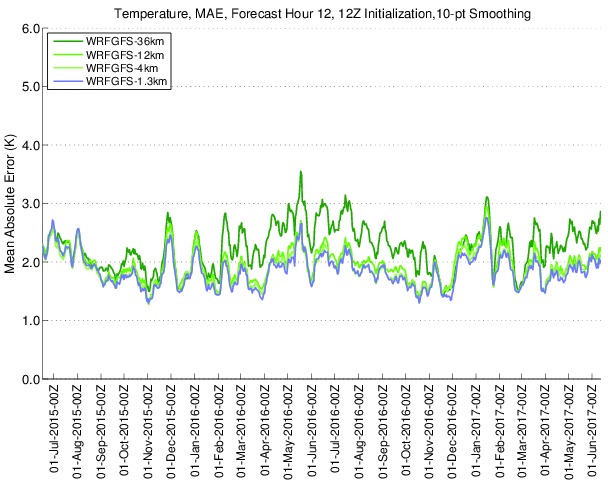 No negative impacts on reliability
No negative impacts on general verification
Clear improvements near and in terrain for stable conditions
Bottom line:  Diffusion of both kinds (2nd order and 6th order) along model surfaces caused substantial and unrealistic vertical mixing in stable PBL situations.In areas of terrain it is useful to use horizontal second order diffusion and to turn off 6th order diffusion.
The END